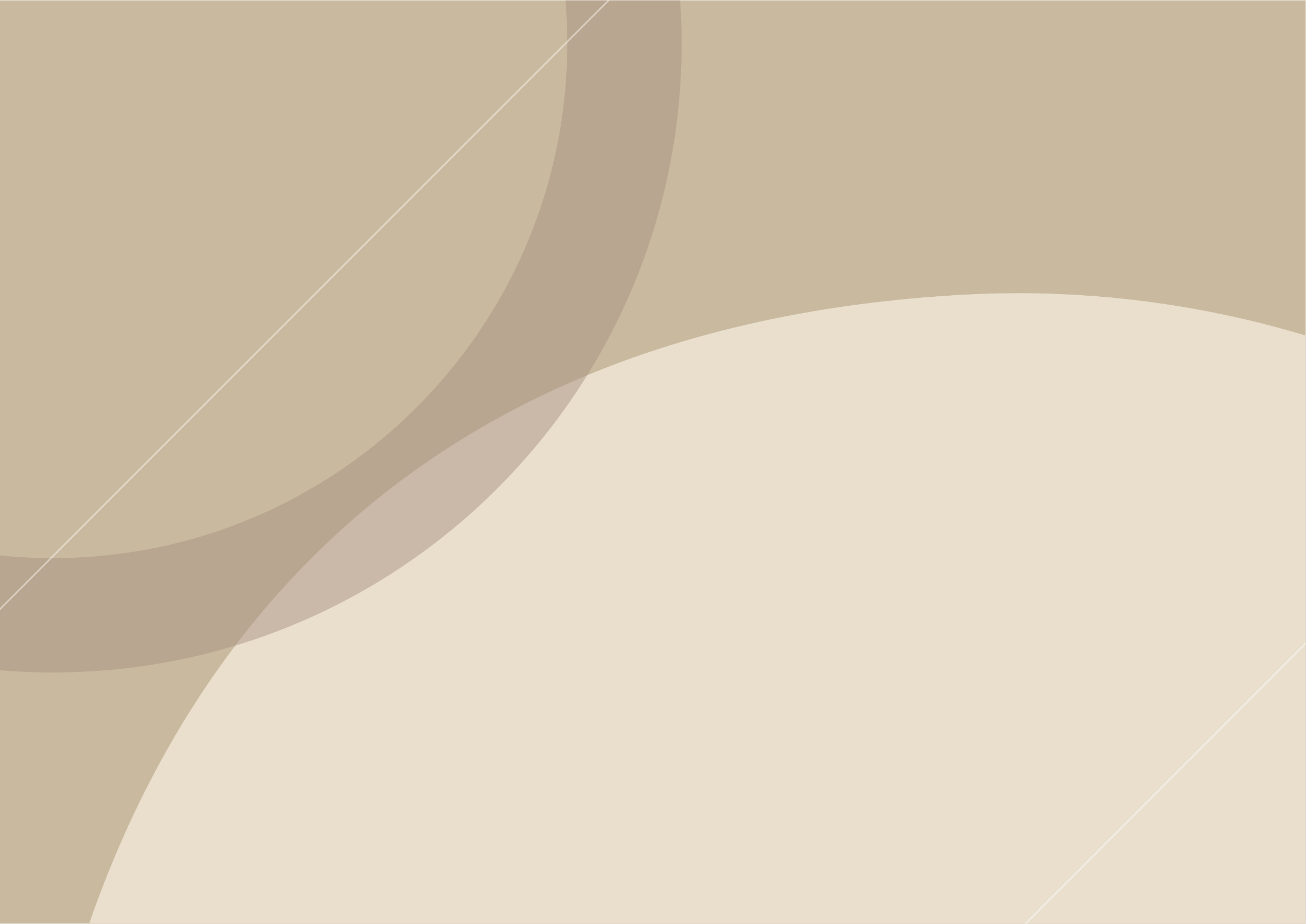 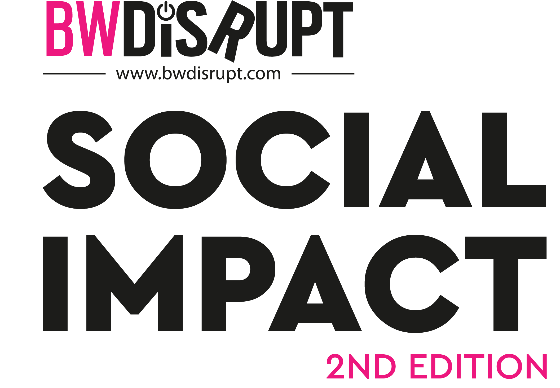 Entrant Name: 
Designation:
Organization:
Category
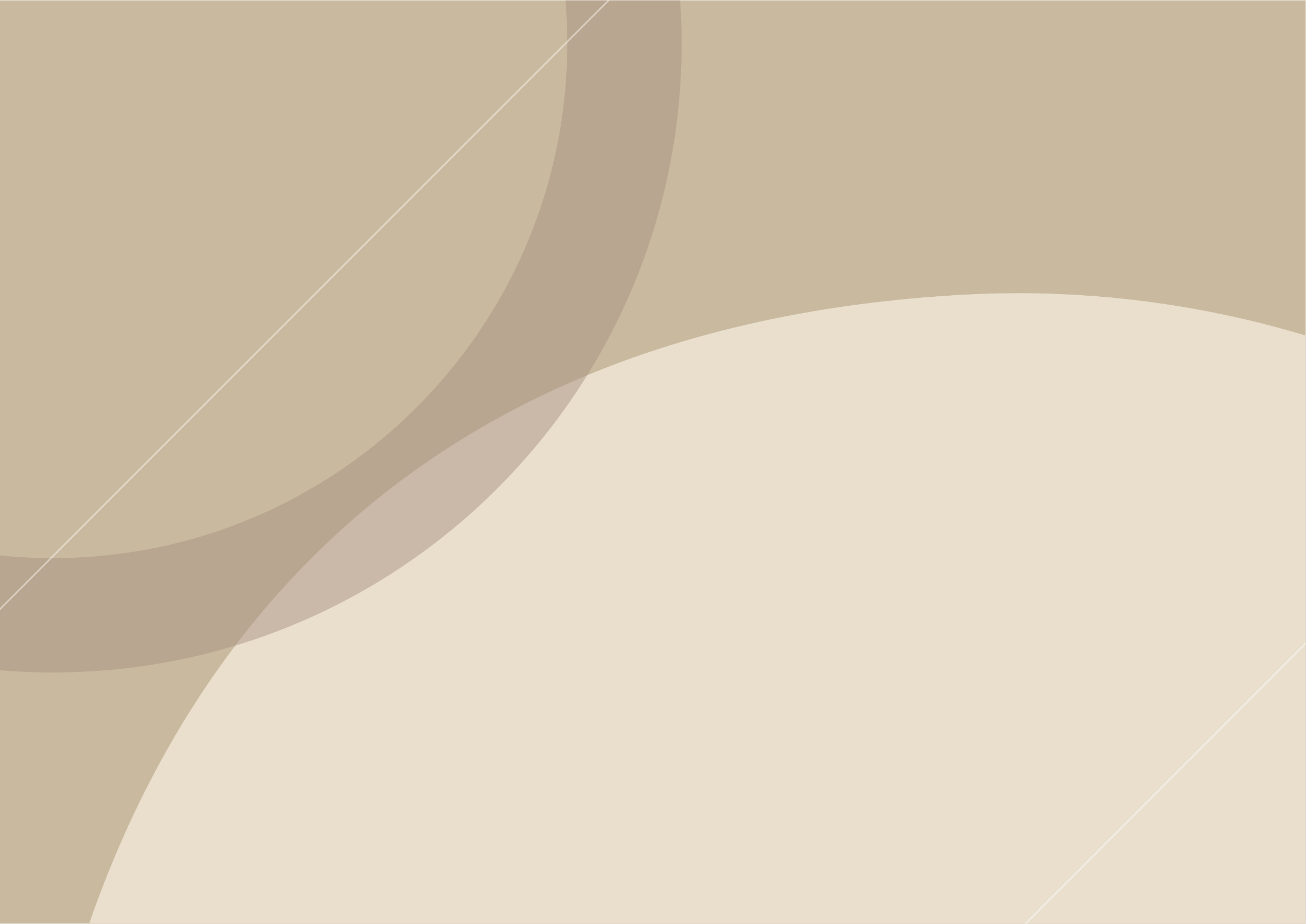 Leadership Journey
(Bullet Points)
Key Milestones Achieved 
( Bullet Points)
Challenges & Solutions
(Bullet Points)
Expansion Plans?
(Bullet Points)
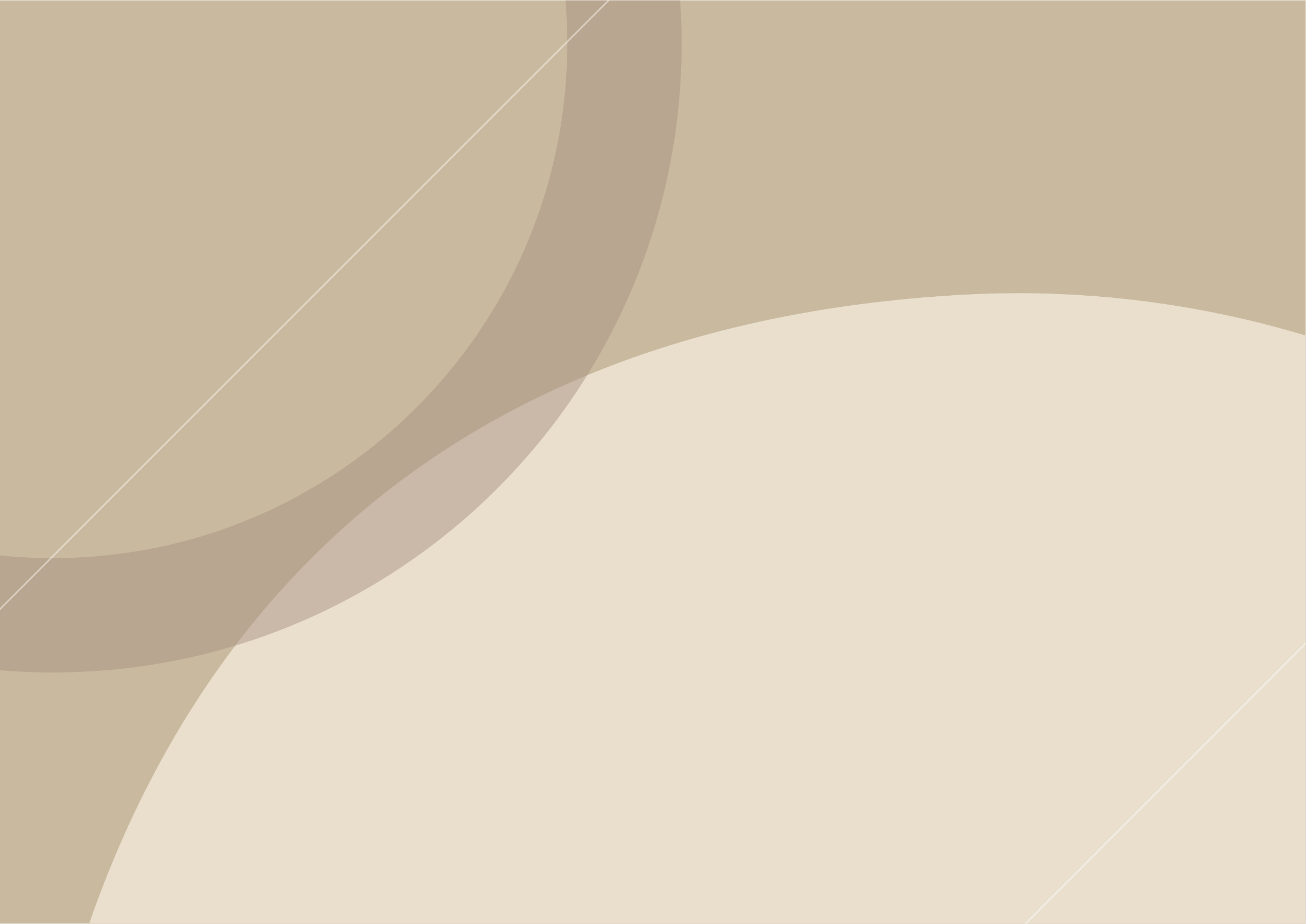 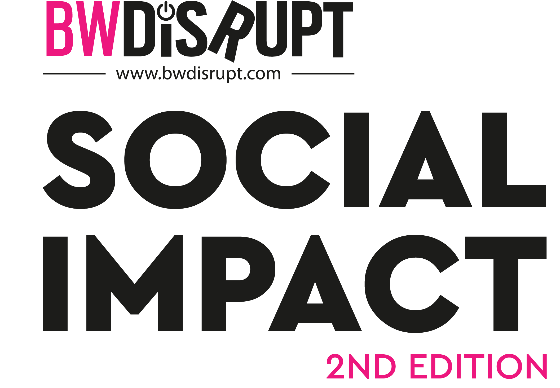 5 Reasons Why You Should Win 
BW Social Impact Awards ?